Anyplace: Μια Πληθοποριστική Υπηρεσία Πληροφορίας Εσωτερικών Χώρωνhttp://anyplace.cs.ucy.ac.cy/
Κυριάκος Γεωργίου, Τιμόθεος Κωστάμπεης, Χρίστος Λαουδιάς, Λάμπρος Πέτρου, Γεώργιος Χατζημηλιούδης, Δημήτρης Ζεϊναλιπούρ 
Εργαστήριο Συστημάτων Διαχείρισης Δεδομένων (DMSL)
Τμήμα Πληροφορικής, Πανεπιστήμιο Κύπρου
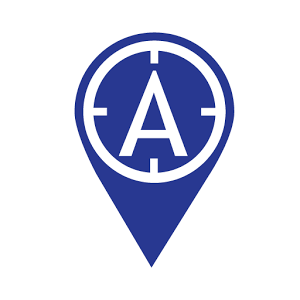 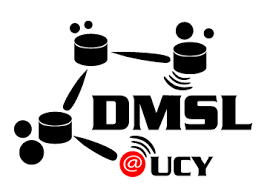 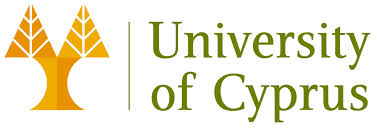 13ο Ελληνικό Συμπόσιο Διαχείρισης Δεδομένων, Οικονομικό Πανεπιστήμιο Αθηνών, 30-31 Ιουλίου 2015.
"Anyplace: A Crowdsourced Indoor Information Service", Kyriakos Georgiou, Timotheos Constambeys, Christos Laoudias, Lambros Petrou, Georgios Chatzimilioudis and Demetrios Zeinalipour-Yazti, "Proceedings of the 16th IEEE International Conference on Mobile Data Management" (MDM '15), IEEE Press, Volume 2, Pages: 291-294, 2015.
Anyplace
Μια υπηρεσία πληροφορίας εσωτερικών χώρων ανοικτή για έρευνα και ανάπτυξη
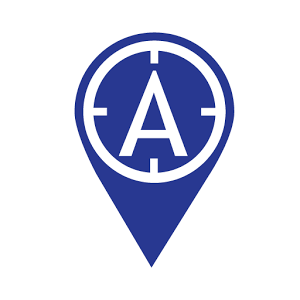 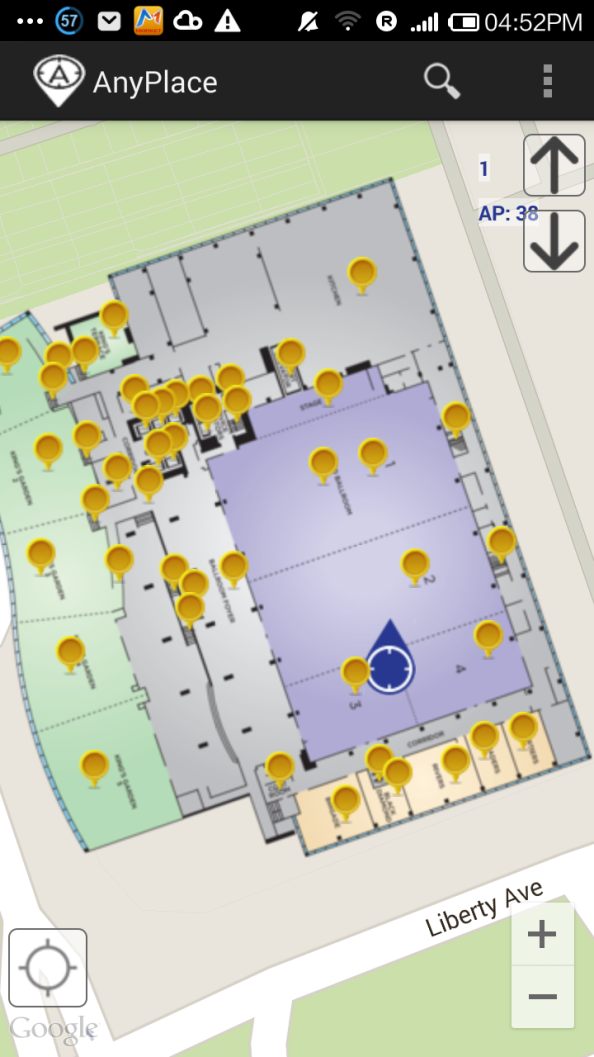 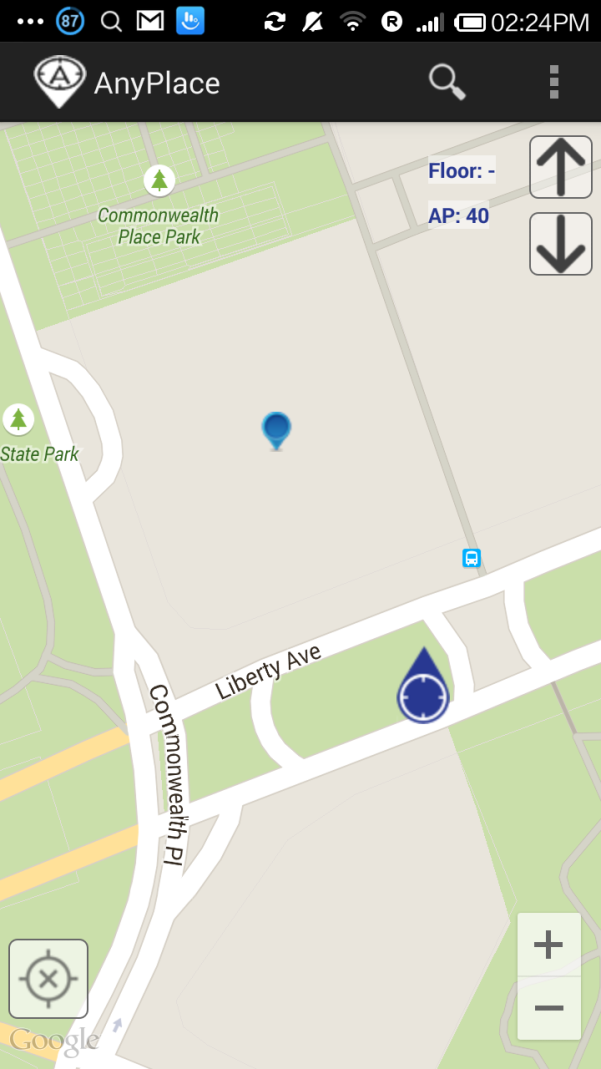 http://anyplace.cs.ucy.ac.cy/
Δείτε το Tutorial στο MDM’15!
After 
(using Anyplace)
Before 
(using Google API)
Στόχος Υπηρεσίας Anyplace
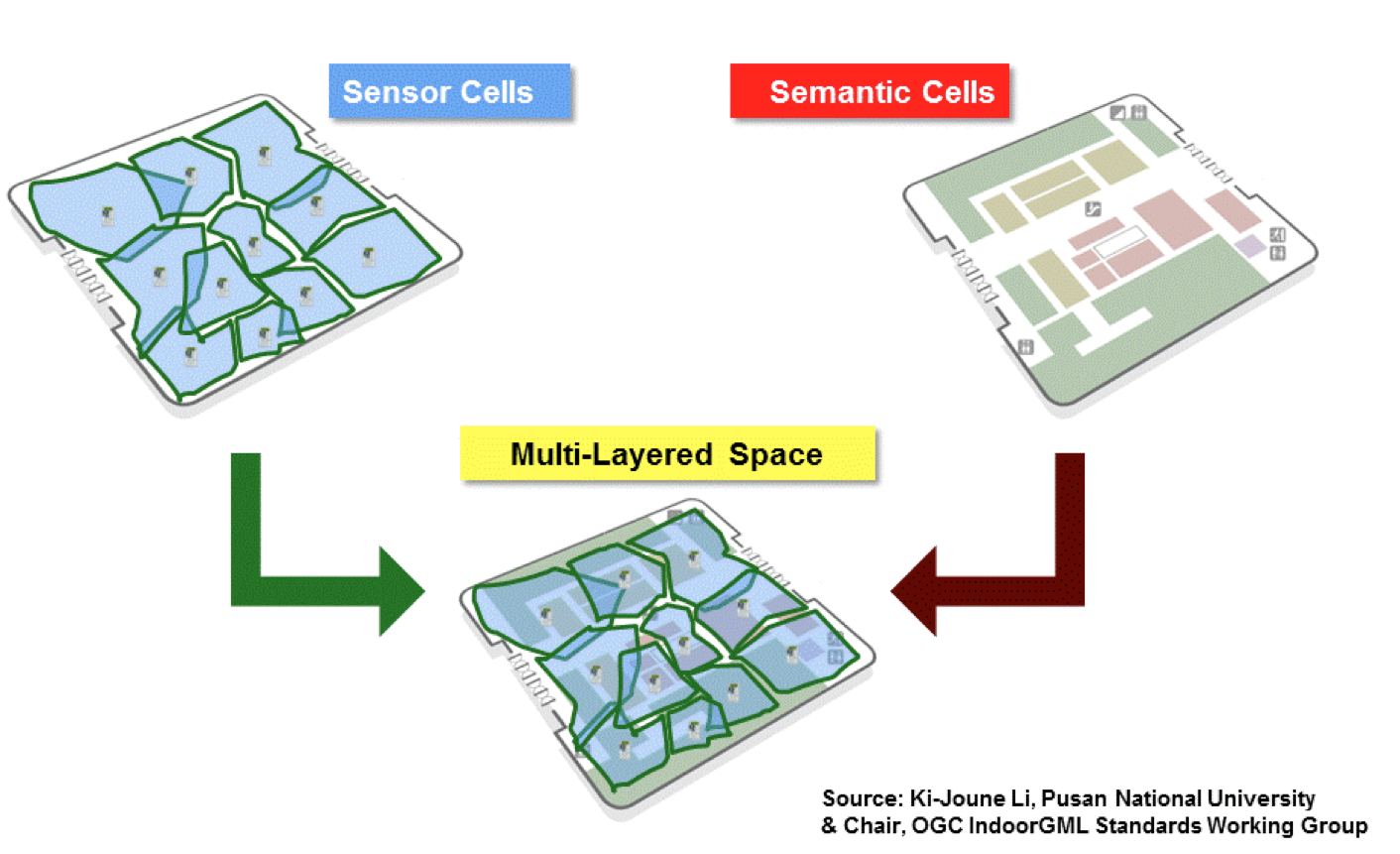 Source: NASA
Αρχιτεκτονική
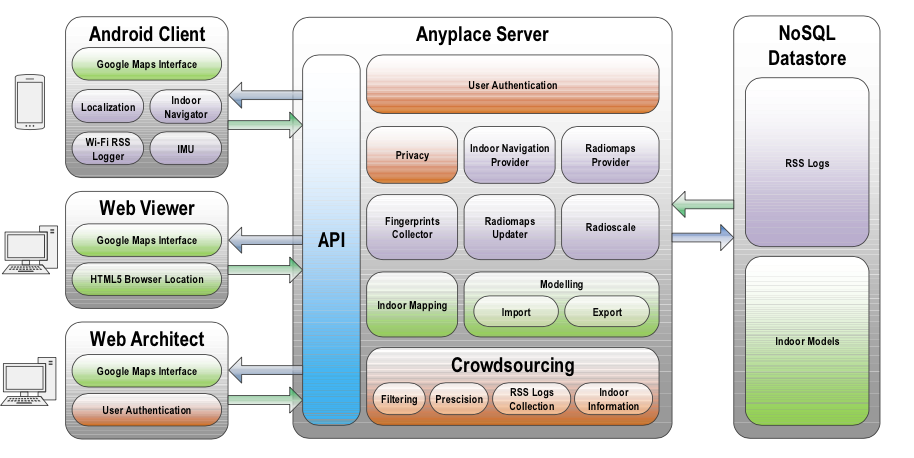 Anyplace
Μοντελοποίηση Κτηρίου
Χάρτης & Σημεία Ενδιαφέροντος
Συλλογή Ραδιοχάρτη Πληθοποριστικά
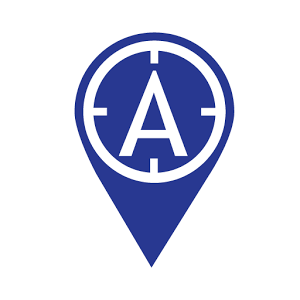 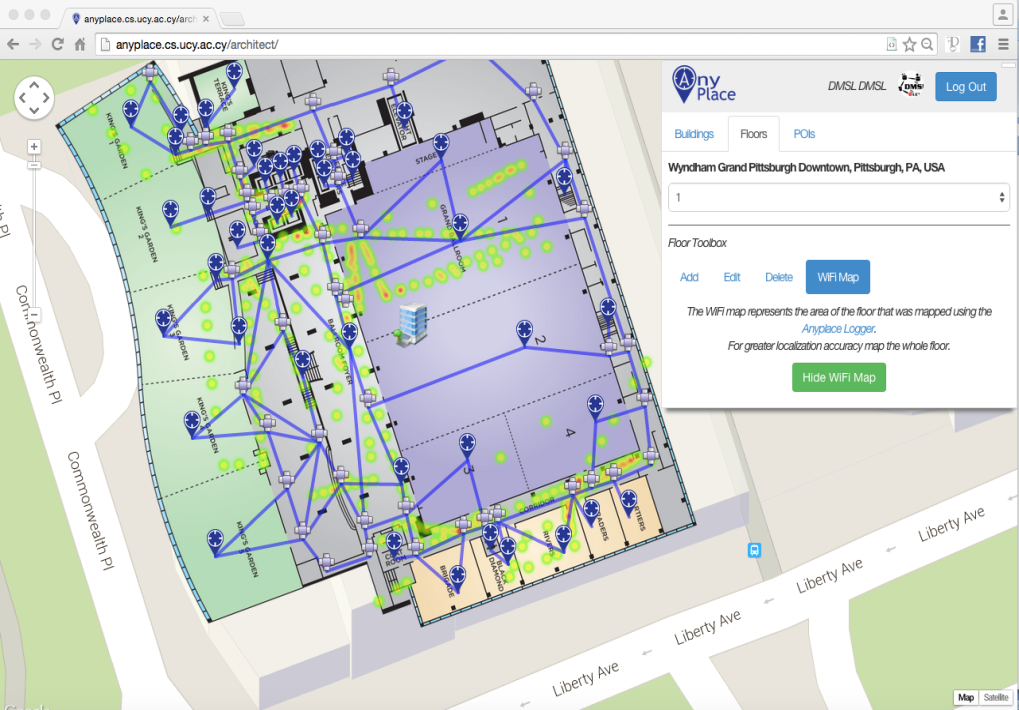 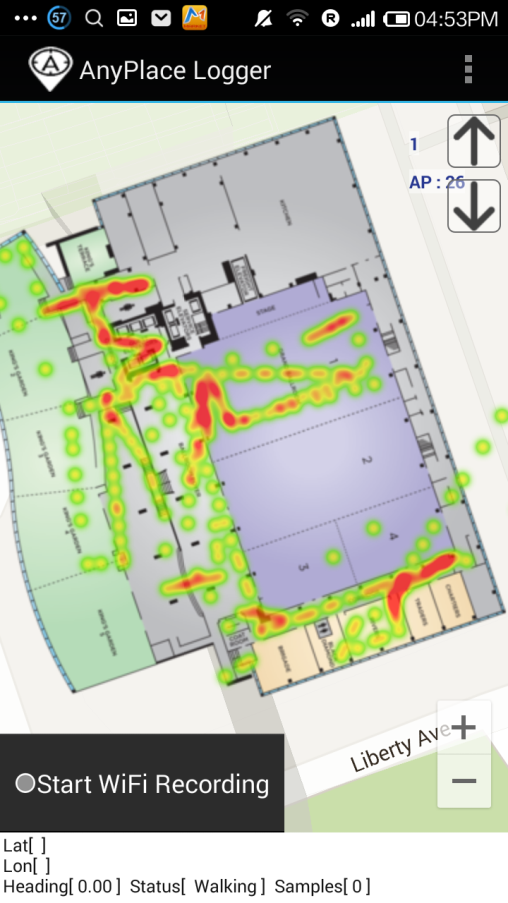 IIN Ταξονομία
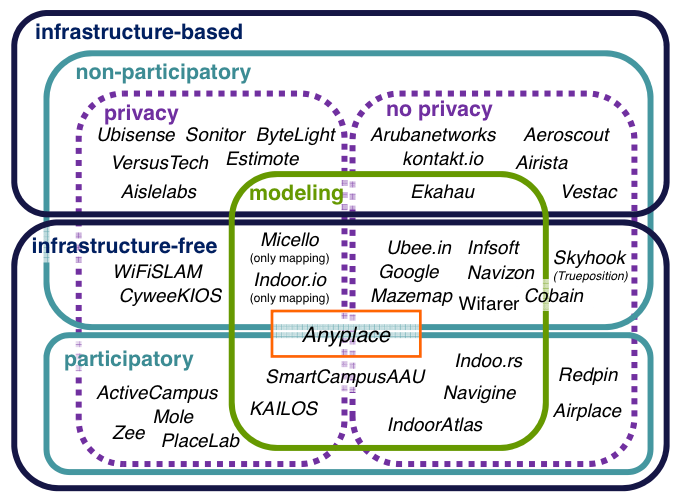 Χαρτογράφηση
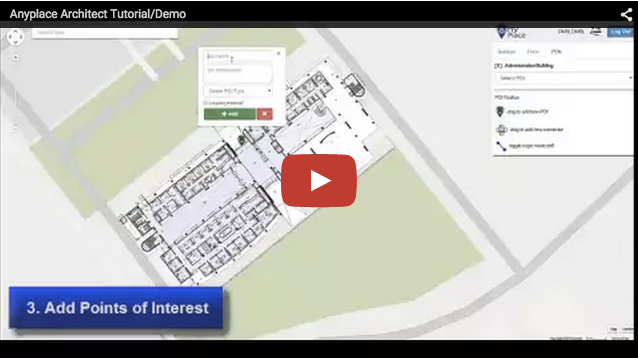 Demo
Αναζήτηση
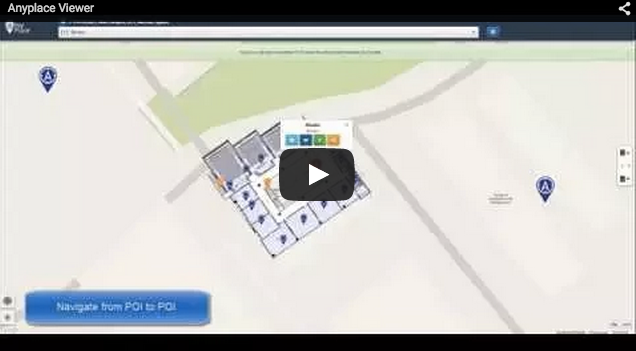 Demo
Καταγραφή
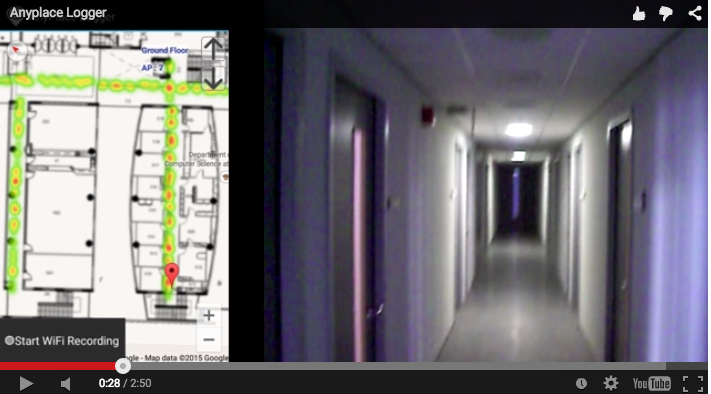 Video
Πλοήγηση
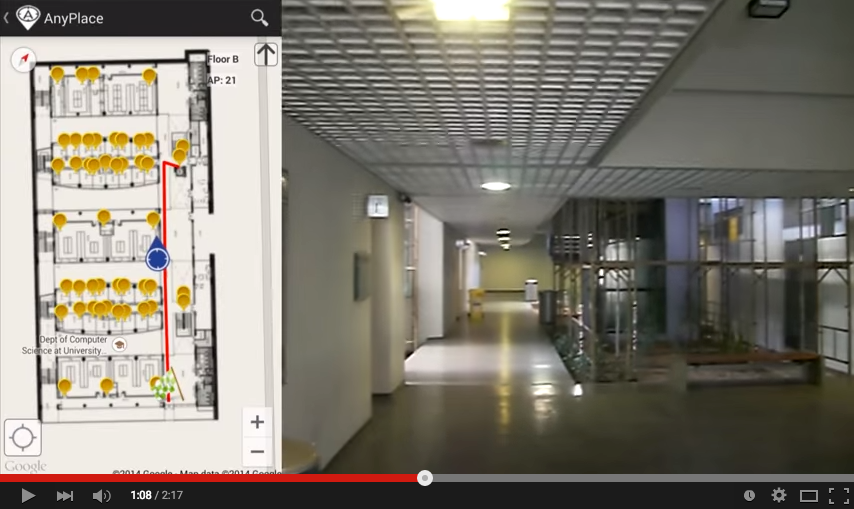 Video
IIN Ροή Εργασιών
Καταγραφή
IIN Υπηρεσία
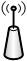 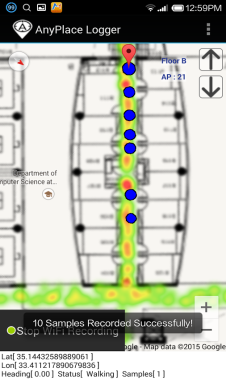 α) Αποστολή Μετρήσεων
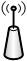 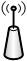 β) Δημιουγία Ραδιοχάρτη
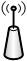 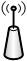 γ) Προσδιορισμός Θέσης
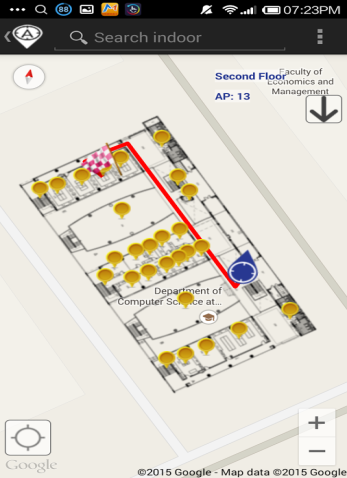 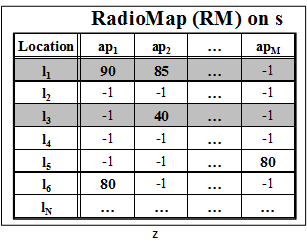 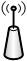 fingerprint
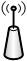 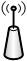 Πλοήγηση